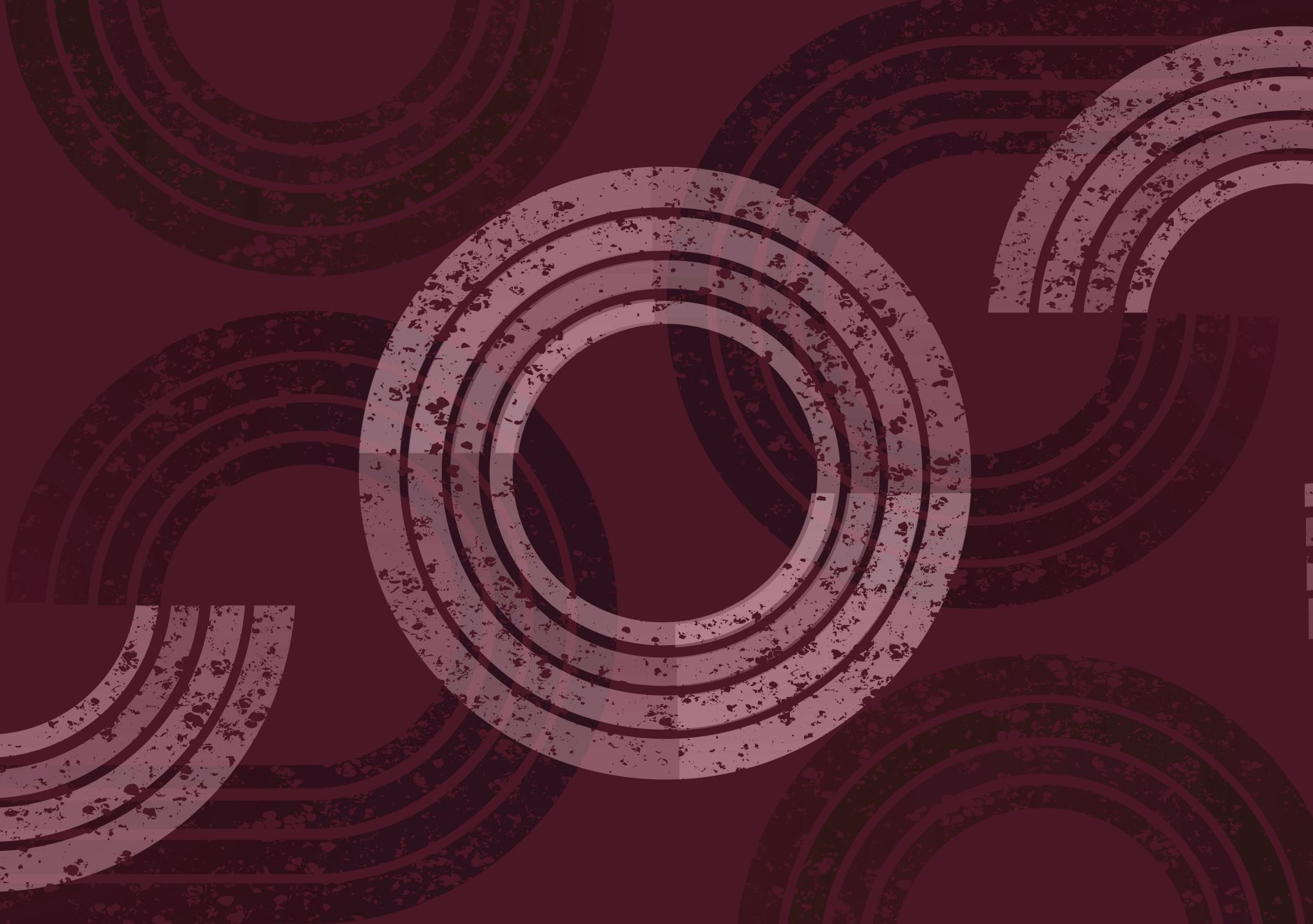 Maestría en Auditoría Gubernamental
Universidad Nacional Autónoma de México.
EQUIPO 4
Ley de Planeación
INTEGRANTES:

José Reyes Doria
Carlos Francisco Aranda Quezada
Carlos Orlando Mejía Miranda
Diego Armando Mejía Velázquez
Rodrigo Morales Camacho
Omar Núñez Sánchez
Luis Barba Santos
Fecha de publicación en el Diario Oficial de la FederacióN
Publicación en el DOF: 5 de enero de 1983.
Última reforma publicada en el DOF: 16 de febrero de 2018.
A partir de cuándo entró en vigor:
Entró en vigor al día siguiente de su publicación en el DOF, es decir, el 6 de enero de 1983.
De qué artículo de la Constitución Política de los Estados Unidos Mexicanos emana la Ley:
En el Artículo 26, Apartado A, donde se establece que “El Estado organizará un sistema de planeación democrática del desarrollo nacional que imprima solidez, dinamismo, competitividad, permanencia y equidad al crecimiento de la economía para la independencia y la democratización política, social y cultural de la nación.
... La Ley facultará al Ejecutivo para que establezca los procedimientos de participación y consulta popular en el sistema nacional de planeación democrática..”
¿Cuál es su principal objetivo?
Establecer las normas y principios básicos que regirán la Planeación Nacional del Desarrollo y las actividades de la Administración Pública Federal necesarias para dicha planeación.
Diseñar las bases del Sistema Nacional de Planeación Democrática.
¿Cuál es su principal objetivo?
Establecer las bases para que el Ejecutivo Federal coordine las actividades de planeación de la Administración Pública Federal, así como la participación de los órganos constitucionales autónomos y los gobiernos de las entidades federativas.
Definir cuáles serán los órganos responsables del proceso de planeación, así como las bases de participación y consulta a la sociedad, incluyendo a los pueblos y comunidades indígenas, en la elaboración del Plan y los programas.
¿Cuál es su principal objetivo?
Establecer las bases para que el Ejecutivo Federal concierte con los particulares las acciones a realizar para la elaboración y ejecución del Plan y los programas.
A QUIENES APLICA:
A los servidores públicos de la Administración Pública Federal.
CONTENIDO: DISPOSICIONES GENERALES.
Es responsabilidad del Ejecutivo Federal conducir la planeación nacional del desarrollo con la participación democrática de la sociedad, de conformidad con lo dispuesto en la presente Ley. 

El Ejecutivo Federal elaborará el Plan Nacional de Desarrollo y lo remitirá a la Cámara de Diputados del Congreso de la Unión para su aprobación.

La Cámara de Diputados formulará, asimismo, las observaciones que estime pertinentes durante la ejecución y revisión del propio Plan.
CONTENIDO: DISPOSICIONES GENERALES.
El Presidente de la República, al enviar a la Cámara de Diputados las iniciativas de leyes de Ingresos y los proyectos de Presupuesto de Egresos, informará del contenido general de dichas iniciativas y proyectos y su vinculación con el Plan Nacional de Desarrollo y sus programas. 

En caso de duda sobre la interpretación de las disposiciones de esta Ley, se estará a lo que resuelva para afectos administrativos, el Ejecutivo Federal, por conducto de la Secretaría de Hacienda y Crédito Público.
CONTENIDO: SISTEMA NACIONAL DE PLANEACIÓN DEMOCRÁTICA.
Los aspectos de la Planeación Nacional del Desarrollo que correspondan a las dependencias y entidades de la Administración Pública Federal se llevarán a cabo, en los términos de esta Ley, mediante el Sistema Nacional de Planeación Democrática. 

Las dependencias y entidades de la Administración Pública Federal formarán parte del Sistema, a través de las unidades administrativas que tengan asignadas las funciones de planeación dentro de las propias dependencias y entidades.
CONTENIDO: SISTEMA NACIONAL DE PLANEACIÓN DEMOCRÁTICA.
Las disposiciones reglamentarias de esta Ley establecerán las normas de organización y funcionamiento del Sistema Nacional de Planeación Democrática y el proceso de planeación a que deberán sujetarse las actividades conducentes a la formulación, instrumentación, control y evaluación del Plan.
CONTENIDO: Participación Social en la Planeación.
Las organizaciones representativas de los obreros, campesinos, pueblos y grupos populares; de las instituciones académicas, profesionales y de investigación de los organismos empresariales; y de otras agrupaciones sociales.

Las comunidades indígenas deberán ser consultadas y podrán participar en la definición de los programas federales que afecten directamente el desarrollo de sus pueblos y comunidades.
CONTENIDO: PlAN  Y PROGRAMAS
El Presidente de la República enviará el Plan Nacional de Desarrollo a la Cámara de Diputados del Congreso de la Unión para su aprobación, a más tardar el último día hábil de febrero del año siguiente a su toma de posesión. 

La Cámara de Diputados del Congreso de la Unión aprobará el Plan Nacional de Desarrollo dentro del plazo de dos meses contado a partir de su recepción. 

La aprobación del Plan por parte de la Cámara de Diputados del Congreso de la Unión, consistirá en verificar que dicho instrumento incluye los fines del proyecto nacional contenidos en la Constitución Política de los Estados Unidos Mexicanos.
CONTENIDO: PlAN  Y PROGRAMAS
El Plan deberá contener por lo menos lo siguiente:
Un diagnóstico general sobre la situación actual de los temas prioritarios que permitan impulsar el desarrollo nacional así como la perspectiva de largo plazo respecto de dichos temas; 
Los ejes generales que agrupen los temas prioritarios referidos en la fracción anterior, cuya atención impulsen el desarrollo nacional; 
Los objetivos específicos que hagan referencia clara al impacto positivo que se pretenda alcanzar para atender los temas prioritarios identificados en el diagnóstico; 
Las estrategias para ejecutar las acciones que permitan lograr los objetivos específicos señalados en el Plan; 
Los indicadores de desempeño y sus metas que permitan dar seguimiento al logro de los objetivos definidos en el Plan. 
Los demás elementos que se establezcan en las disposiciones jurídicas aplicables.
CONTENIDO: PlAN  Y PROGRAMAS.
Los programas derivados del Plan deberán contener al menos, los siguientes elementos: 
Un diagnóstico general sobre la problemática a atender por el programa así como la perspectiva de largo plazo en congruencia con el Plan; 
Los objetivos específicos del programa alineados a las estrategias del Plan; las estrategias para ejecutar las acciones que permitan lograr los objetivos específicos del programa; 
Las líneas de acción que apoyen la implementación de las estrategias planteadas en cada programa indicando la dependencia o entidad responsable de su ejecución; 
Los indicadores estratégicos que permitan dar seguimiento al logro de los objetivos del programa, y 
Los demás que se establezcan en las disposiciones jurídicas aplicables.
CONTENIDO: Responsabilidades
A los servidores públicos de la Administración Pública Federal, que en el ejercicio de sus funciones contravengan las disposiciones de esta Ley, se les sancionará en términos de la Ley General de Responsabilidades Administrativas.
GLOSARIO
Planeación nacional de desarrollo: La ordenación racional y sistemática de acciones que, en base al ejercicio de las atribuciones del Ejecutivo Federal en materia de regulación y promoción de la actividad económica, social, política, cultural, de protección al ambiente y aprovechamiento racional de los recursos naturales así como de ordenamiento territorial de los asentamientos humanos y desarrollo urbano, tiene como propósito la transformación de la realidad del país, de conformidad con las normas, principios y objetivos que la propia Constitución y la ley establecen.
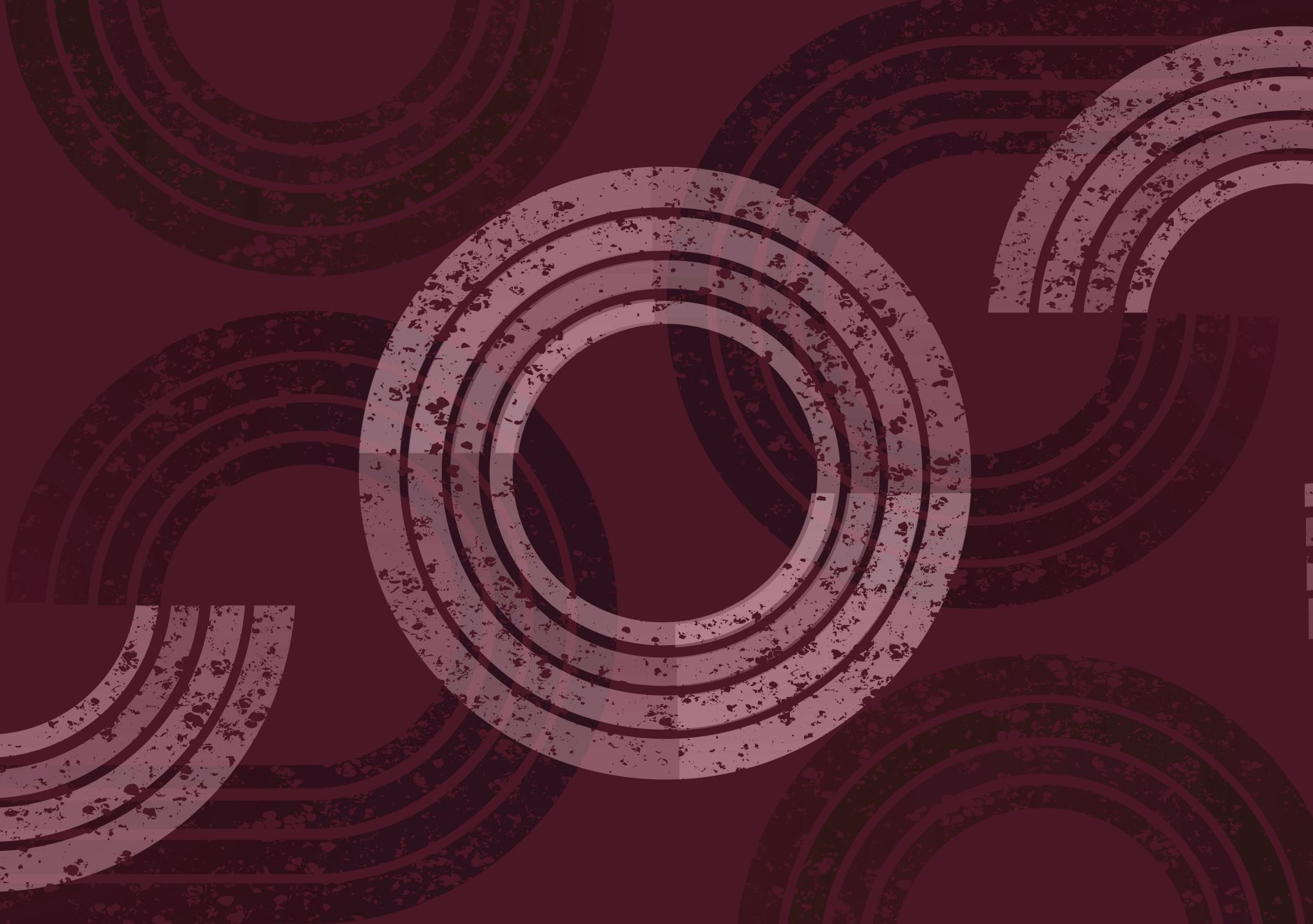 Maestría en Auditoría Gubernamental
Universidad Nacional Autónoma de México.
EQUIPO 4
Ley GENERAL DE ARCHIVOS
Fecha de publicación en el Diario Oficial de la FederacióN
Publicación en el DOF: 15 de junio de 1918.
Última reforma publicada en el DOF: 05 de abril de 2018.
A partir de cuándo entró en vigor:
Entró en vigor 365 días después de su publicación en el DOF, es decir, el 15 de junio de 2019.
De qué artículo de la Constitución Política de los Estados Unidos Mexicanos emana la Ley:
En el Artículo 73, fracción XXIX-T, se estable la facultad del Congreso:  “Para expedir la ley general que establezca la organización y administración homogénea de los archivos de la Federación, de las entidades federativas, de los Municipios y de las demarcaciones territoriales de la Ciudad de México, y determine las bases de organización y funcionamiento del Sistema Nacional de Archivos. “
¿Cuál es su principal objetivo?
Objeto establecer los principios y bases generales para la organización y conservación, administración y preservación homogénea de los archivos en posesión de cualquier autoridad, entidad, órgano y organismo de los poderes Legislativo, Ejecutivo y Judicial, órganos autónomos, partidos políticos, fideicomisos y fondos públicos, así como de cualquier persona física, moral o sindicato que reciba y ejerza recursos públicos o realice actos de autoridad de la federación, las entidades federativas y los municipios.  
Así como determinar las bases de organización y funcionamiento del Sistema Nacional de Archivos y fomentar el resguardo, difusión y acceso público de archivos privados de relevancia histórica, social, cultural, científica y técnica de la Nación
A QUIENES APLICA:
Esta Ley en su carácter público es aplicable a todo el territorio nacional y a los tres niveles de gobierno.
Autoridad, entidad, órgano y organismo de los poderes legislativo, ejecutivo y judicial.
Órganos autónomos, partidos políticos fideicomisos y fondos públicos.
Personas físicas o morales que cuenten con archivos privados de interés público.
Personas físicas, morales o sindicatos que reciban y ejerzan recursos públicos o que realicen actos de autoridad.
CONTENIDO:
Libro Primero: De la Organización y Administración de los Archivos 
Título Primero: De la Organización y Funcionamiento 
Título Segundo: Del Patrimonio del Archivo General de la Nación 
Título Tercero: De la Valoración y Conservación de los Archivos 
Título Cuarto: Del Sistema Nacional de Archivos • 
Título Quinto: Del Patrimonio Documental de la Nación y la Cultura Archivística
CONTENIDO:
Libro Segundo: Del Archivo General de la Nación
Título Primero: De las Infracciones Administrativas 
Título Segundo: De los Delitos Contra los Archivos

Libro Tercero: De las Infracciones Administrativas y Delitos en Materia de Archivos
Título Primero: De las Infracciones Administrativas 
Título Segundo: De los Delitos Contra los Archivos
GLOSARIO
Acervo: Al conjunto de documentos producidos y recibidos por los sujetos obligados en el ejercicio de sus atribuciones y funciones con independencia del soporte, espacio o lugar que se resguarden.
Actividad archivística: Al conjunto de acciones encaminadas a administrar, organizar, conservar y difundir documentos de archivo.
Archivo: Al conjunto organizado de documentos producidos o recibidos por los sujetos obligados en el ejercicio de sus atribuciones y funciones, con independencia del soporte, espacio o lugar que se resguarden.
GLOSARIO
Archivo de concentración: Al integrado por documentos transferidos desde las áreas o unidades productoras, cuyo uso y consulta es esporádica y que permanecen en él hasta su disposición documental.
Baja documental: A la eliminación de aquella documentación que haya prescrito su vigencia, valores documentales y, en su caso, plazos de conservación. y que no posea valores históricos, de acuerdo con la Ley y las disposiciones jurídicas aplicables.
Catálogo de disposición documental: Al registro general y sistemático que establece los valores documentales, la vigencia documental, los plazos de conservación y la disposición documental.
GLOSARIO
Disposición documental: A la selección sistemática de los expedientes de los archivos de trámite o concentración cuya vigencia documental o uso ha prescrito, con el fin de realizar transferencias ordenadas o bajas documentales.
Ficha técnica de valoración documental: Al instrumento que permite identificar, analizar y establecer el contexto y valoración de la serie documental.
Sujetos obligados: A cualquier autoridad, entidad, órgano y organismo de los Poderes Legislativo, Ejecutivo y Judicial, órganos autónomos, partidos políticos, fideicomisos y fondos públicos. así como cualquier persona física, moral o sindicato que reciba y ejerza recursos públicos o realice actos de autoridad de la federación, las entidades federativas y los municipios, así como a las personas físicas o morales que cuenten con archivos privados de interés público.
GLOSARIO
Trazabilidad: A la cualidad que permite, a través de un sistema automatizado para la gestión documental y administración de archivos, identificar el acceso y la modificación de documentos electrónicos.
Valoración documental: A la actividad que consiste en el análisis e identificación de los valores documentales. es decir, el estudio de la condición de los documentos que les confiere características específicas en los archivos de trámite o concentración, o evidénciales, testimoniales e informativos para los documentos históricos, con la finalidad de establecer criterios, vigencias documentales y, en su caso, plazos de conservación, así como para la disposición documental.
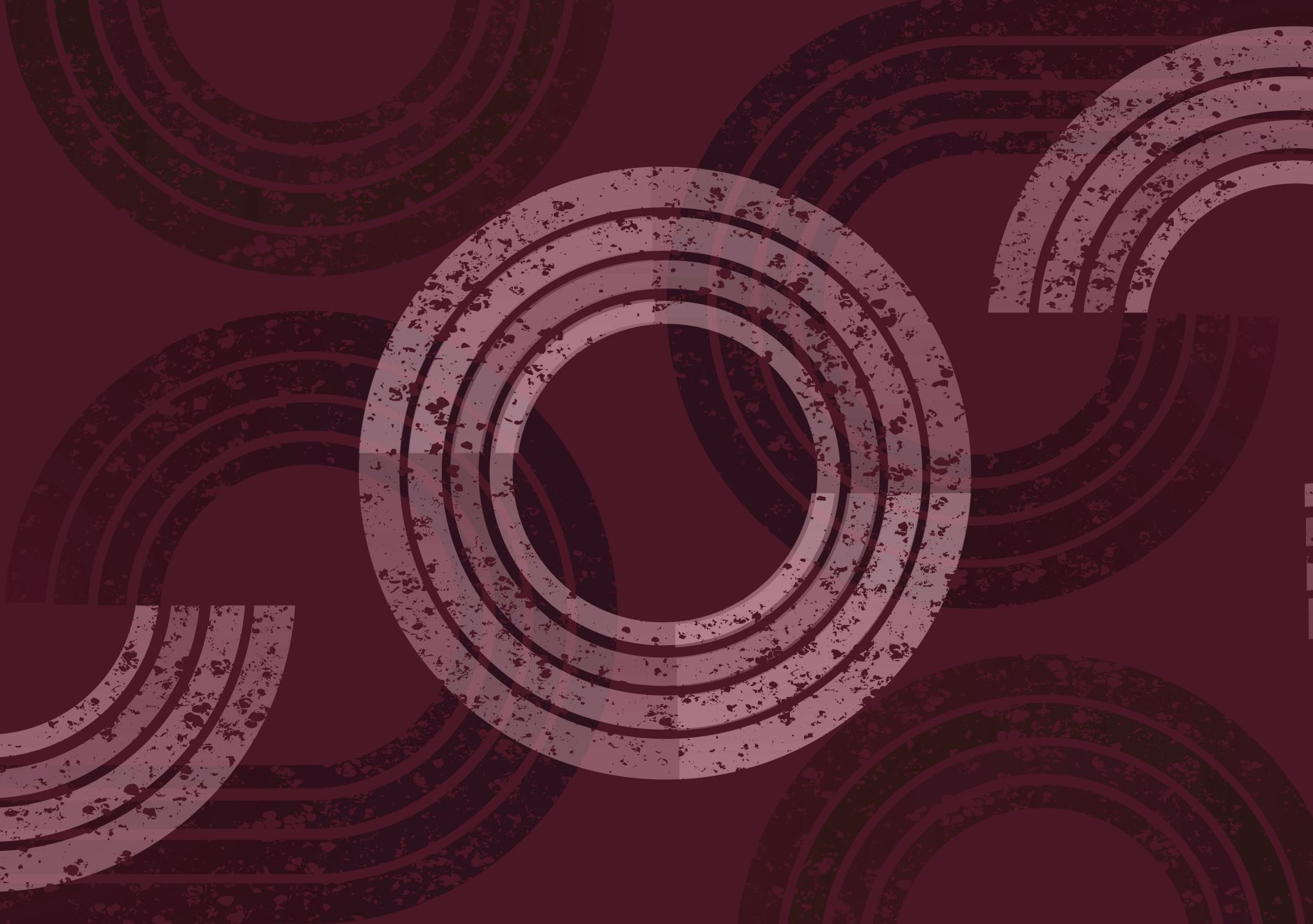 Maestría en Auditoría Gubernamental
Universidad Nacional Autónoma de México.
EQUIPO 4
Ley DE INSTITUCIONES DE SEGUROS Y FIANZAS
Fecha de publicación en el Diario Oficial de la FederacióN
Publicación en el DOF: 4 de abril de 2013.
Fecha en que entró en vigor: 5 de abril de 2013.
De qué artículo de la Constitución Política de los Estados Unidos Mexicanos emana la Ley:
Art. 27 ” La nación tendrá en todo tiempo el derecho de imponer a la propiedad privada las modalidades que dicte el interés público, así como el de regular, en beneficio social, el aprovechamiento de   los elemento naturales susceptibles de apropiación, con objeto de hacer una distribución equitativa de la riqueza pública..”
¿Cuál es su principal objetivo?
Regular la organización, operación y funcionamiento de las Instituciones de Seguros, Instituciones de Fianzas y Sociedades Mutualistas de Seguros; las actividades y operaciones que las mismas podrán realizar, así como las de los agentes de seguros y de fianzas, y demás participantes en las actividades aseguradora y afianzadora previstos en este ordenamiento, en protección de los intereses del público usuario de estos servicios financieros
A QUIENES APLICA:
Instituciones de Seguros, 
Instituciones de Fianzas,
Sociedades Mutualistas de Seguros
Agentes de seguros y de fianzas
CONTENIDO:
Título Primero. Disposiciones preliminares, glosario de términos.
Título Segundo. De las instituciones. Disposiciones generales, las operaciones y ramos de seguros, las mutualidades, las instituciones de fianzas, de los ramos y subramos de fianzas, las reaseguradoras y reafianzadoras.
Título tercero. De la organización y gobierno corporativo de las instituciones. La autorización para organizarse, su organización, el gobierno corporativo, disposiciones a las filiales de instituciones financieras extranjeras.
Título cuarto. De los demás participantes en los sistema asegurador y afianzador. Consorcios de seguros y de fianzas, agentes, intermediarios de reaseguro, reaseguradoras extranjeras, ajustadores de seguros.
Título quinto.  Funcionamiento, operación y normas prudenciales. Instituciones de seguros, instituciones de fianzas, productos de seguros y de fianzas, reservas técnicas, requerimiento de capital de solvencia, fondos propios admisibles, prueba de solvencia dinámica, inversiones, reaseguro y reafianzamiento.
CONTENIDO:
Título sexto. De los procedimientos. De seguros, de fianzas, procedimientos comunes.
Título séptimo. Prohibiciones a las instituciones de seguros y de fianzas.
Título octavo. De la contabilidad. Estados financieros y revelación de información, auditores externos, actuarios independientes.
Título noveno.  De las medidas preventivas, intervención y revocación.
Título décimo. De las sociedades mutualistas.
Título décimo primero. De la Comisión Nacional de Seguros y Fianzas. Su organización, disposiciones generales, inspección y vigilancia.
Título décimo segundo. Liquidación y concurso mercantil.
Título décimo tercero. De las notificaciones, medidas de apremio y sanciones.
GLOSARIO
Coafianzamiento, el contrato mediante el cual dos o más Instituciones otorgan fianzas ante un beneficiario, garantizando por un mismo o diverso monto e igual concepto, a un mismo fiado
Coaseguro, la participación de dos o más Instituciones de Seguros en un mismo riesgo, en virtud de contratos directos realizados por cada una de ellas con un mismo asegurado
Institución de Seguros, la sociedad anónima autorizada para organizarse y operar conforme a esta Ley como institución de seguros, siendo su objeto la realización de operaciones en los términos del artículo 25 de esta Ley
Institución de Fianzas, la sociedad anónima autorizada para organizarse y operar conforme a esta Ley como institución de fianzas, siendo su objeto el otorgamiento de fianzas a título oneroso
GLOSARIO
Reafianzamiento, el contrato por el cual una Institución, una Reaseguradora Extranjera o una entidad reaseguradora o reafianzadora del extranjero, se obligan a pagar a una Institución, en la proporción correspondiente, las cantidades que ésta deba cubrir al beneficiario de su fianz 
Reaseguro, el contrato en virtud del cual una Institución de Seguros, una Reaseguradora Extranjera o una entidad reaseguradora del extranjero toma a su cargo total o parcialmente un riesgo ya cubierto por una Institución de Seguros o el remanente de daños que exceda de la cantidad asegurada por el asegurador directo